Soorten vragen: wat kan je verwachten?
Bronvragen
Chronologievragen
Betrouwbaarheid beoordelen
Verbanden leggen
Kennisvragen
Spotprenten
Continuïteit en verandering
Stappenplan voor het beantwoorden van een bronvraag
1
2
3
Maak de volgende vraag
De Engelse filosoof Thomas Hobbes schreef in 1651 een boek over de inrichting van de staat. 
Op sommige ideeën van Hobbes werd voortgebouwd in de Amerikaanse Onafhankelijkheidsoorlog. Leg uit welke opvatting van Hobbes wel en welke opvatting niet werd voortgebouwd door de Amerikaanse kolonisten.




De opvatting waar de kolonisten wel op voortbouwden (1) is de opvatting dat er een overeenkomst van allen tot allen wordt gesloten (2), want er wordt algemeen kiesrecht ingesteld (3).
De Amerikaanse kolonisten gebruikten niet de opvatting dat de macht bij één persoon ligt, want er is nooit een bestuursvorm geweest waarbij er 1 persoon aan de macht is in de VS.
Bron 1
De enige manier om een gemeenschappelijke macht in te stellen, is dat allen hun macht en kracht overdragen aan één man, zodat de veelheid van willen wordt teruggebracht naar één wil. Dit is meer dan een overeenkomst of akkoord; het is een reële eenheid van allen in één en dezelfde persoon, ingesteld door een overeenkomst van allen met allen, alsof ieder tot allen zou zeggen: ‘Ik verleen het gezag en het recht mijn eigen leven te leiden aan deze man, op voorwaarde dat u hetzelfde doet.’
(...) De staat kunnen we omschrijven als één persoon, voor wiens handelingen verantwoordelijkheid bij een grote massa mensen rust (...).
Chronologievragen
Je krijgt meestal 2 chronologievragen op je examen.Één over de tijdvakken en één binnen een historische context.
Bij chronologievragen over de tijdvakken kan je het beste het tijdvak erachter zetten waar de gebeurtenis plaatsvindt. Vaak formuleren ze deze gebeurtenissen lang en complex maar staat er een “hint” in waaruit je kan afleiden wanneer dit plaats heeft gevonden en het koppelen aan een KA
CE 2018-I Door de tijd heen
47. De toenemende westerse welvaart die vanaf de jaren '60 van de 20e eeuw aanleiding gaf tot ingrijpende sociaal-culturele veranderingsprocessen (TV10)
Mede door de komst van gastarbeiders en de groei van de multiculturele samenleving, werd Mohammed in Nederland een meer voorkomende jongensnaam.
Na de democratische revolutie in Frankrijk gaven veel mensen niet-christelijke namen als Fleur en Hector aan hun kinderen.
Tijdens de Duitse bezetting van Nederland werd verboden dat ouders hun kind meerdere 'ongewenste' namen achter elkaar gaven, zoals Wilhelmina Juliana Beatrix Irene.
Een verhaal van Multatuli, dat hij schreef om het moderne imperialisme van die tijd aan te klagen, introduceerde de meisjesnaam Adinda in Nederland.
In de economische bloeitijd van de Republiek vestigden veel Scandinaviërs zich in Amsterdam. Zij brachten hun tradities in naamgeving mee, waardoor een voornaam als Mats werd geïntroduceerd.
30. De democratische revoluties in westerse landen met als gevolg discussies over grondwetten, grondrechten en staatsburgerschap (TV7)
44. De Duitse bezetting van Nederland (TV9)
32. De moderne vorm van imperialisme die verband hield met de industrialisatie (TV8)
24. De bijzondere plaats in staatkundig opzicht en de bloei in economisch en cultureel opzicht van de Nederlandse Republiek (TV6)
Chronologievragen HC
Bij vragen binnen een historische context vragen ze alleen naar gebeurtenissen rondom de verplichte begrippen. 
Binnen een historische context zijn er een aantal begrippen die je uit je hoofd moet weten. 
Van deze begrippen wordt verwacht dat je ze kent en kan toepassen. Maar ze kunnen ook terugkomen in een chronologievraag. 
Je hoeft dus niet per sé de jaartallen te kennen, maar je moet wel weten in welke volgorde de gebeurtenissen hebben plaatsgevonden.
Voorbeeld binnen HC Britse Rijk
De Indiase bevolking komt in opstand door onvrede over hoe de Britten regeren. De East India Company verliest als gevolg hiervan haar macht. 
Britse kolonisten komen aan in het oosten van Noord-Amerika en stichten een nieuwe kolonie, Plymouth. Ze zijn op zoek naar een nieuw bestaan in de Nieuwe Wereld, en willen een samenleving inrichten aan de hand van hun eigen religieuze opvattingen.
Na het tekenen van het verdrag van Allahabad, kunnen de Britten nog meer invloed over de Indiase kolonie uitoefenen.
Engeland laat door middel van de Wereldtentoonstelling zien hoeveel rijkdom ze heeft vergaard de afgelopen decennia. 
De Verenigde Staten van Amerika wordt gesticht nadat de 13 koloniën de Onafhankelijkheidsoorlog winnen van Groot-Brittannië. 
Indiërs met een Engelse educatie besluiten de Indian National Congress op te richten met als doel onafhankelijk te worden van India.
Verbanden leggen
Je kan vragen krijgen over welk verband er bestaat tussen A en B.Dit kan bestaan uit
Kenmerkende aspecten 
Ontwikkelingen
Begrippen

Om deze vragen goed te beantwoorden doe je het volgende:
Je geeft een korte beschrijving van A. 
Je geeft een korte beschrijving van B 
Je legt in een concluderende zin uit wat het verband is.
Voorbeeld
Twee ontwikkelingen van de negentiende eeuw zijn
De opkomst van emancipatiebewegingen 
De uitbreiding van het kiesrecht
Leg uit welk verband er bestaat tussen deze ontwikkelingen. 

Bedenk het eerst zelf, wissel daarna uit met je buurman/vrouw.

De opkomst van emancipatiebewegingen zorgde ervoor dat verschillende groepen uit de samenleving politieke inspraak eiste.
De uitbreiding van kiesrecht maakte mogelijk dat meer mensen in de samenleving inspraak hadden in de politiek.
Door de aandacht die de emancipatiebewegingen genereerden, werd algemeen kiesrecht mogelijk gemakt.
Kennisvragen
In 1873 werd gedebatteerd over een wetsvoorstel om fabrieksarbeid door kinderen jonger dan 12 jaar te verbieden. Sommige liberale tegenstanders meenden dat dit verbod in strijd was met hun visie op de taak van de overheid. Zij betoogden ook dat de leefomstandigheden van arbeidersgezinnen zouden verslechteren door deze wet.
Geef aan bij welk kenmerkend aspect van de negentiende eeuw het wetsvoorstel past.

Dit past bij het kenmerkend aspect ‘Discussies over de sociale kwestie’
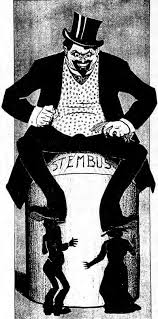 Spotprenten
Waar let je op?
Jaartallen
Symboliek
Wie zie je?
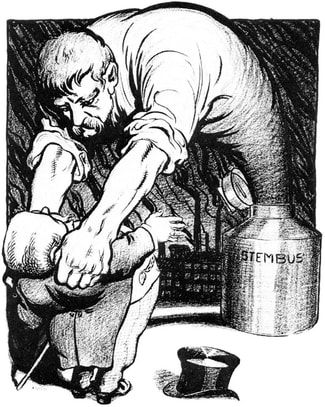 Opgerolde mouwen=arbeider
In deze spotprenten zie je ongeveer hetzelfde:
Een fabrieksbaas/kapitalist die arbeiders weerhoudt van stemmen.
Hoge hoed = fabrieksbaas/kapitalist
Spotprenten
Ze kunnen grofweg 2 dingen vragen
Wat is het onderwerp van de prent/welke historische gebeurtenis zie je?
Wat is de mening/boodschap van de printmaker?
	Let dan op de volgende dingen
Zijn de figuren positief of negatief afgebeeld?
Wat is de ondertitel?
Voorbeeld
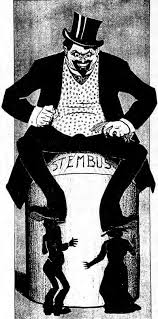 (4p) Tjerk Bottema neemt met deze prent stelling in een politieke kwestie uit die tijd. Ondersteun deze interpretatie door 
De politieke kwestie te noemen die naar voren komt
Met de prent uit te leggen welke mening de tekenaar weergeeft
Aan te geven bij welke politieke stroming hij zich aansluit

De politieke kwestie die in de bron naar voren komt is de strijd voor algemeen kiesrecht/voortschrijdende democratisering
Bottema/de tekenaar geeft hiermee aan dat de kapitalisten arbeiders/vrouwen onderdrukken via hun stemrecht te onthouden
Wat hij laat zien door het afbeelden van aan kapitalist die op de stembus zit terwijl hij de man en de vrouw daarvan weerhoudt. 
Hiermee sluit Bottema zich aan bij het socialisme.
De zetel van het kapitalismeEen prent van Tjerk Bottema uit 1909 in het socialistische weekblad “De Notenkraker”
Continuiteit en discontinuiteit
Bij een continuïteitsvraag moet je beoordelen of er tussen twee gebeurtenissen/periodes sprake is van verandering of niet. 
Je kan op dezelfde manier te werk gaan als bij verbanden leggen.

Je geeft een korte omschrijving van gebeurtenis A
Je geeft een korte omschrijving van gebeurtenis B
Je concludeert/vat samen waarom er wel of geen continuïteit is
Voorbeeld
Geef een voorbeeld van continuïteit en van verandering die het modern imperialisme met zich meebracht in de verhouding tussen de koloniale grootmachten en de bestaande nieuwe koloniën. 

Een voorbeeld van continuïteit in de verhouding tussen koloniale grootmachten en bestaande nieuwe koloniën is dat de grootmachten bleven veel geld verdienen aan de koloniën

Een voorbeeld van een verandering  in de verhouding tussen koloniale grootmachten en bestaande nieuwe koloniën is dat koloniale grootmachten 
Een van volgende hun koloniën ook gingen besturen/
de kolonie gingen gebruiken voor industrieel gewin (afzetmarkt en/of grondstoffen)/
een beschavingsplicht voelde ten opzichte van hun kolonies.
Betrouwbaarheid beoordelen
Een bron is nooit per definitie goed of slecht.
Vaak kent een bron twee kanten:  betrouwbaarheid en representativiteit. 
Soms moet je dit in examenvragen beide beoordelen: dan vragen ze naar de bruikbaarheid van de bron voor bijvoorbeeld historisch onderzoek. 

Betrouwbaarheid:  is de informatie in de bron te vertrouwen?
Representativiteit: is de bron bruikbaar voor historisch onderzoek? Ook al klopt de bron niet, zegt het soms alsnog wat nuttigs over de geschiedenis of de visie van historische figuren uit de bron.
Wanneer is een bron betrouwbaar?
Is de auteur van de bron ooggetuige?
Als iemand letterlijk bij de gebeurtenis is geweest, draagt dit bij aan de betrouwbaarheid van de bron
Is de bron vlak na de historische gebeurtenis opgeschreven of pas jaren later?
Als iemand pas 50 jaar na de gebeurtenis er iets over schrijft, kan het zijn dat de herinneringen niet helemaal meer kloppen
Is de bron een privédocument of bedoeld voor openbare publicatie?
Bronnen die publiek zijn uitgegeven kunnen minder betrouwbaar zijn: misschien schrijft de auteur wel iets op omdat het moet van de staat door censuur (nazi-Duitsland bijv.) of om iets te rechtvaardigen. 
Privébronnen (dagboeken, brieven) zijn hierom betrouwbaarder
Voorbeeld
De herinneringen van Nettelbeck worden vaak gebruikt om de behandeling van slaven op slavenschepen te onderzoeken. 
Noem een argument vóór en een argument tegen de betrouwbaarheid van deze bron voor dit onderzoek.
De bron is bruikbaar om de behandeling van slaven te bestuderen, want Nettelbeck maakt de behandeling van slaven als stuurman op een slavenschip van nabij mee/hij is ooggetuige
De bron is niet bruikbaar want Nettelbeck schrijft zijn herinneringen op om zich achteraf te rechtvaardigen dat hij slavenhandelaar was. Hierdoor kan hij de informatie verdraaid hebben.
Algemene tips voor je examen
Gebruik je markeerstift: highlight in de bron om overzicht voor jezelf te creëren
Altijd iets invullen, ook al weet je het antwoord niet!
Als je een begrip noemt in je antwoord, leg deze uit. 
Bijvoorbeeld: als er wordt gevraagd naar over welke gebeurtenis de bron spreekt en het antwoord is “Reformatie” formuleer je het als volgt:
De gebeurtenis die de bron omschrijft is de Reformatie, de splitsing binnen de christelijke kerk in een protestantse en katholieke kerk. 
Als je een vraag moet beantwoorden die meer dan twee punten waard is, leg altijd je antwoord uit.
Bij bronnen met meerdere deelvragen, beantwoord per deelvraag. Dit creëert zowel overzicht voor jezelf als je docent.
Neem een woordenboek mee!
Tips om je voor te bereiden
Maak van elk tijdvak een tijdbalk met de belangrijkste begrippen. Vooral bij de HC’s is dit belangrijk, want hierover krijg je ook een chronologievraag. 
Leer de KA’s uit je hoofd voor zowel een helpende hand in het begrijpen van de rode draad als makkelijk punten scoren. 
Oefen veel met examenvragen! Op een gegeven moment krijg je door wat ze van je willen horen en raak je vertrouwd met de vraagstelling. 
Lees de krant als voorbereiding op bronvragen. Hierdoor raak je wat vertrouwder met lastigere stukken tekst. Je hoeft geen fysieke krant te kopen, je kan bijvoorbeeld ook een Instagramaccount volgen van een nieuwsblad. Zo krijg je het nieuws automatisch al mee.